ВИКТОРИНА«ОВОЩИ»
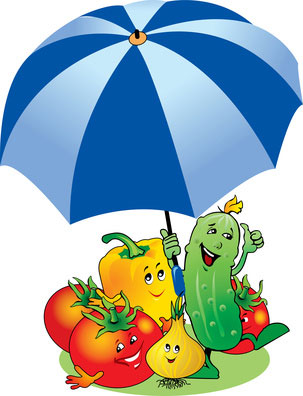 Не барашек и не кот,Носит шубу целый год.Шуба серая для лета,Для зимы другого цвета???
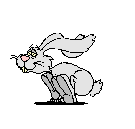 ИГРА « ПОДСКАЖИ СЛОВЕЧКО»
Я ОРАНЖЕВА, СОЧНАЯ ПОЛЕЗНА И ВКУСНАОГОРОДНИКОВ ЛЮБОВЬУРОЖАЙНАЯ…
?
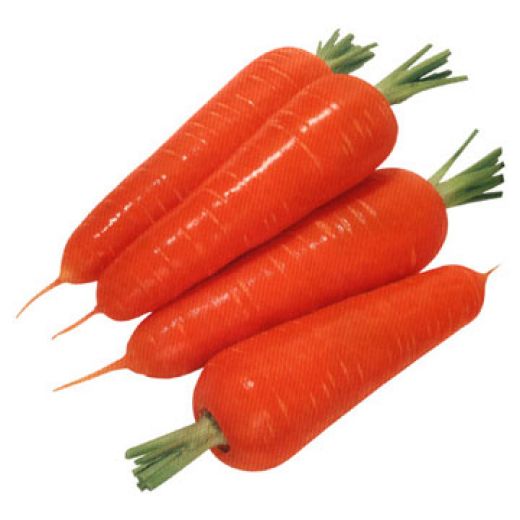 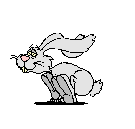 СТОИТ В ПОЛЕ ДОЧКА -ТРИДЦАТЬ ТРИ ПЛАТОЧКАПРИСКАКАЛ ЗАЙЧИШКАОСТАЛАСЬ КОЧЕРЫЖКА.
?
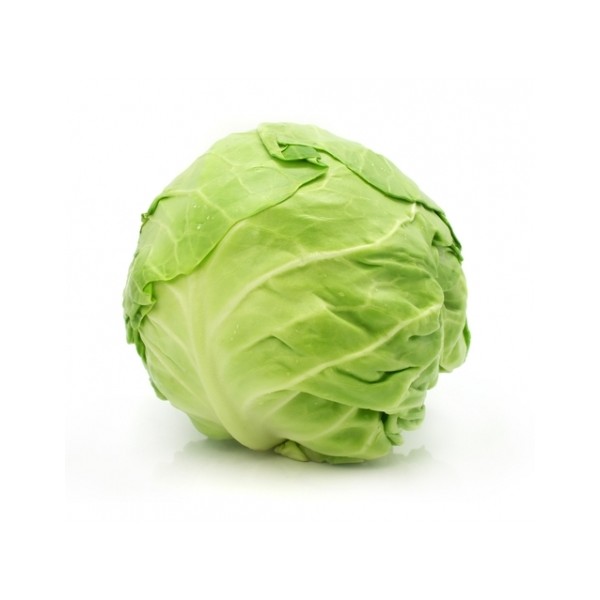 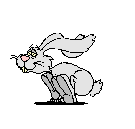 Сидит дед,Во сто шуб одет.Кто его раздевает,Тот слезы проливает
?
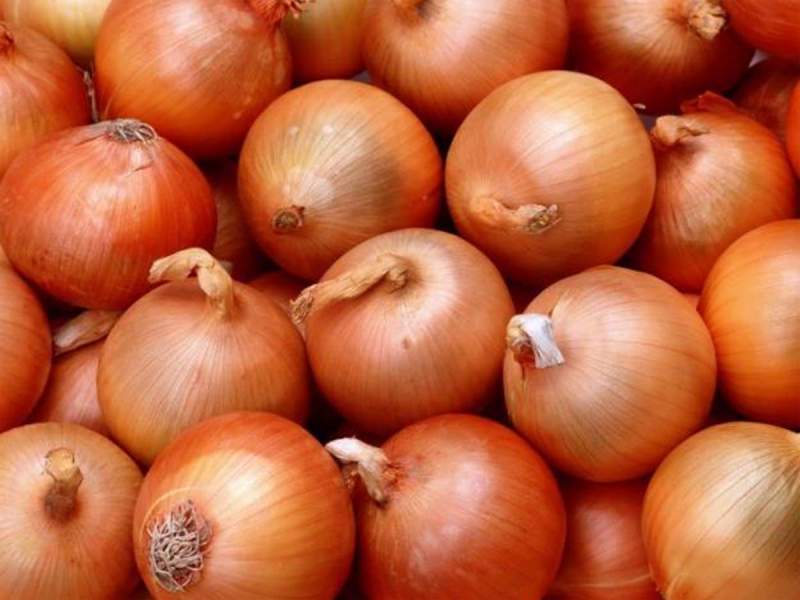 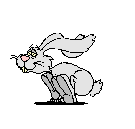 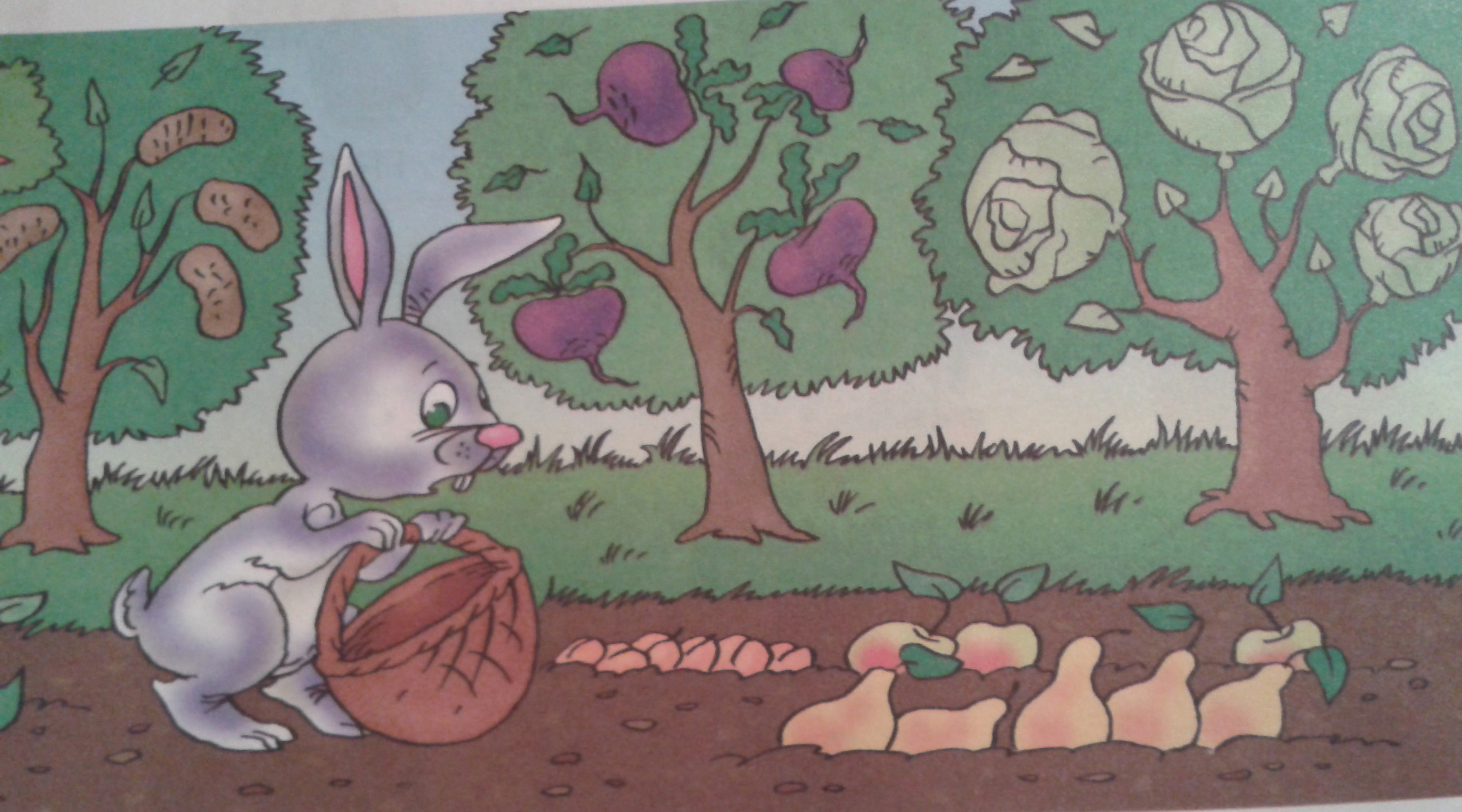 Игра «ЧТО ЛИШНЕЕ?»
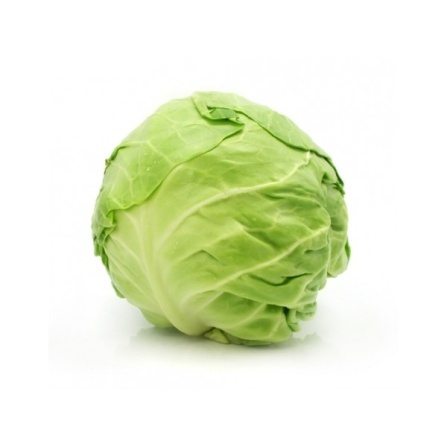 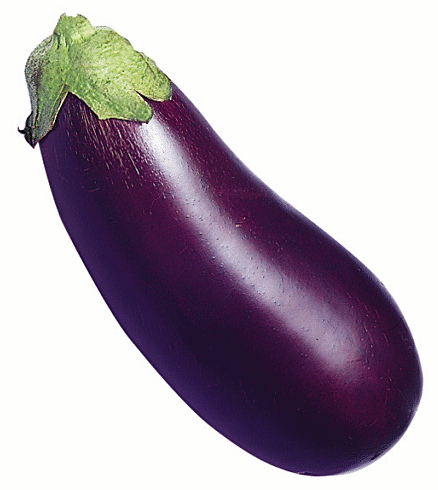 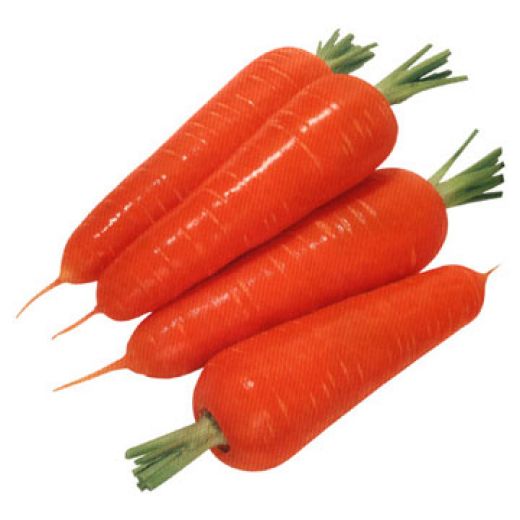 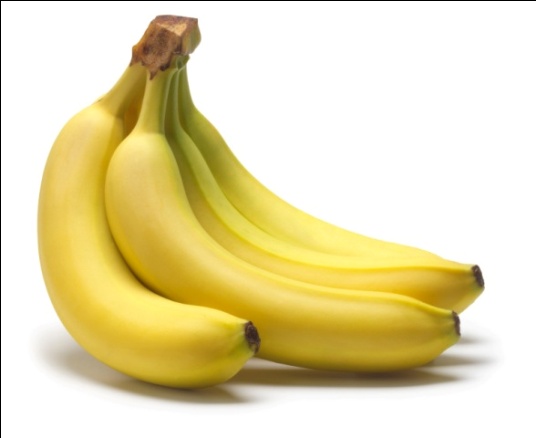 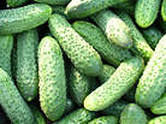 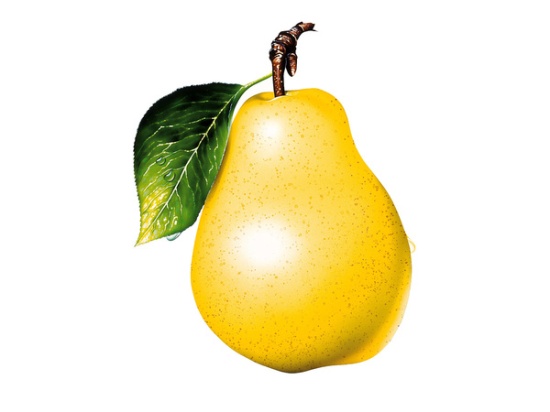 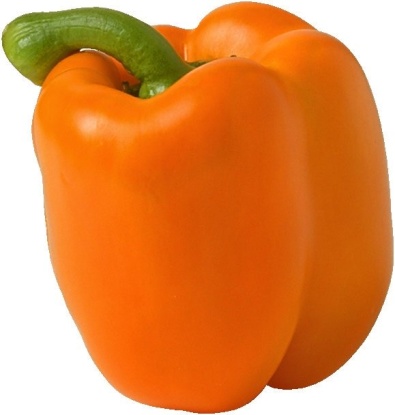 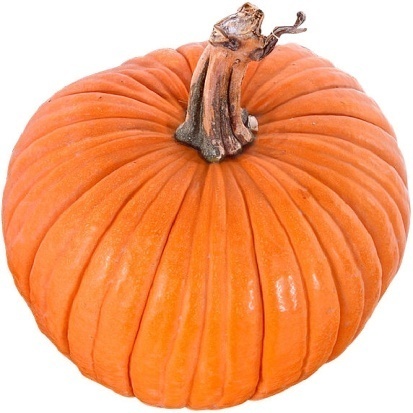 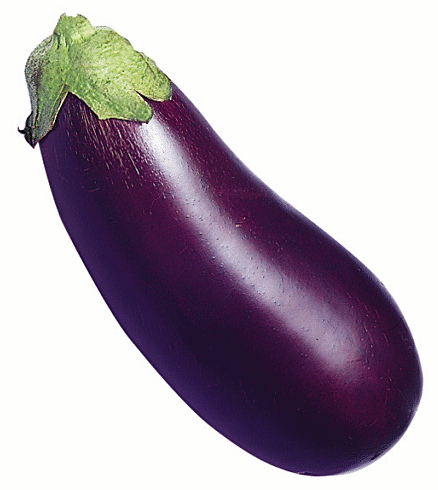 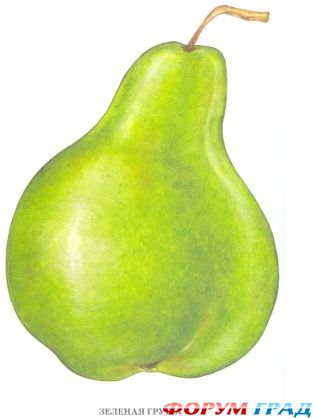 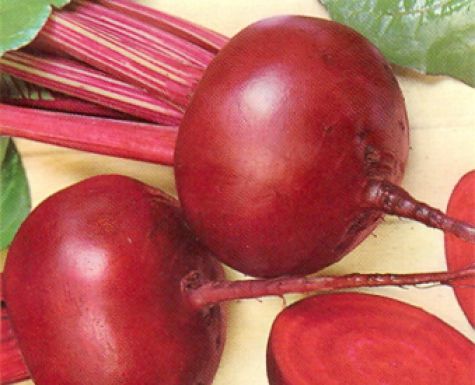 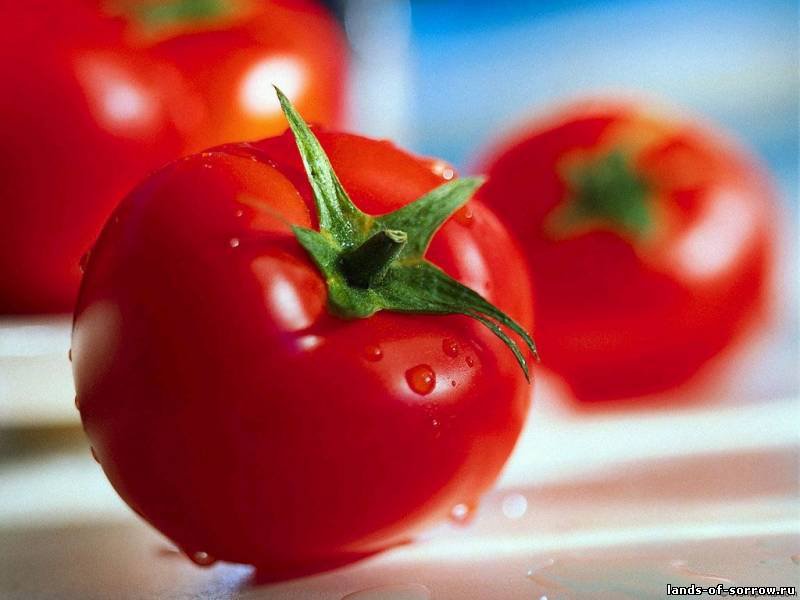 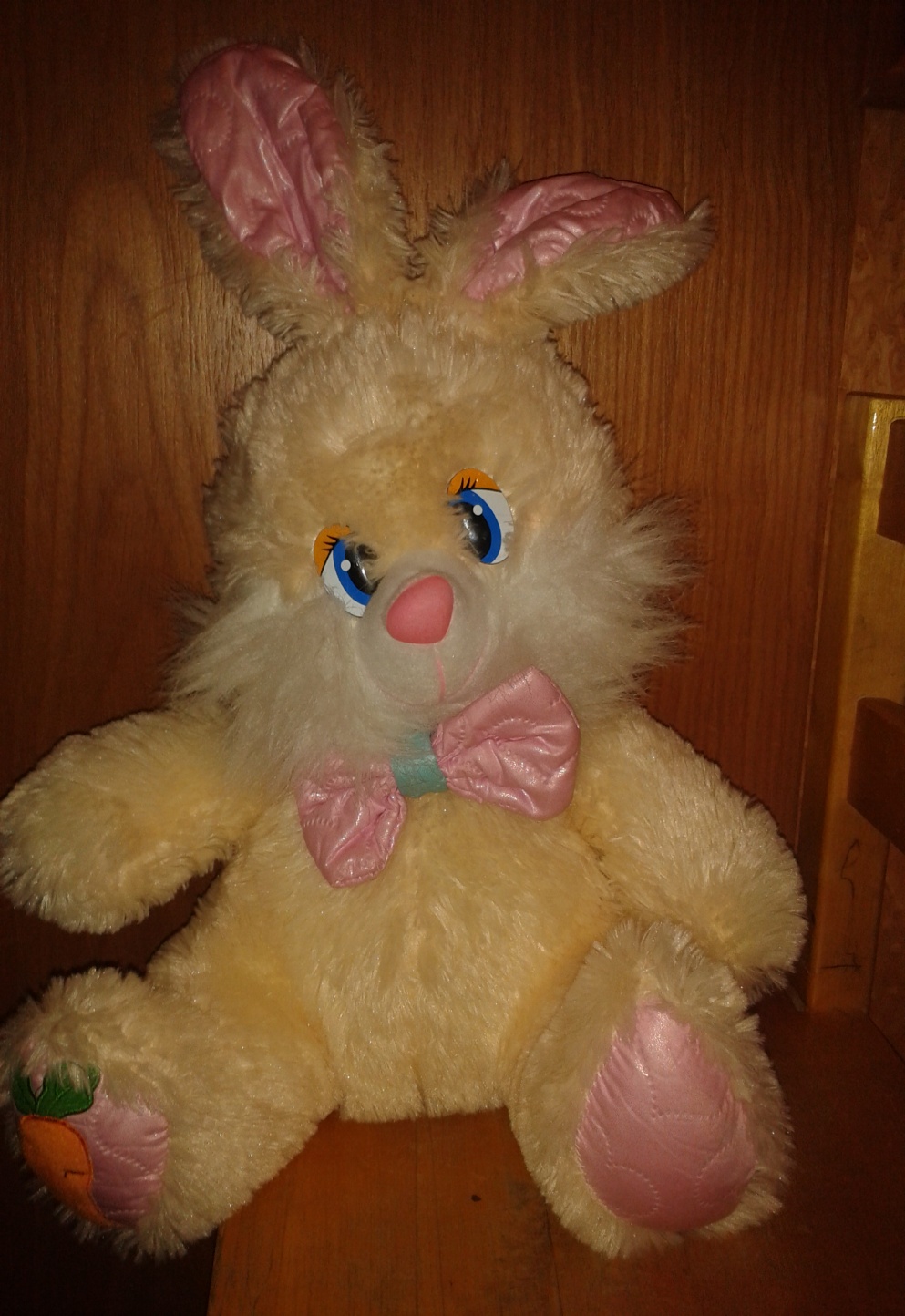